Gender Stereotypes in Advertisements
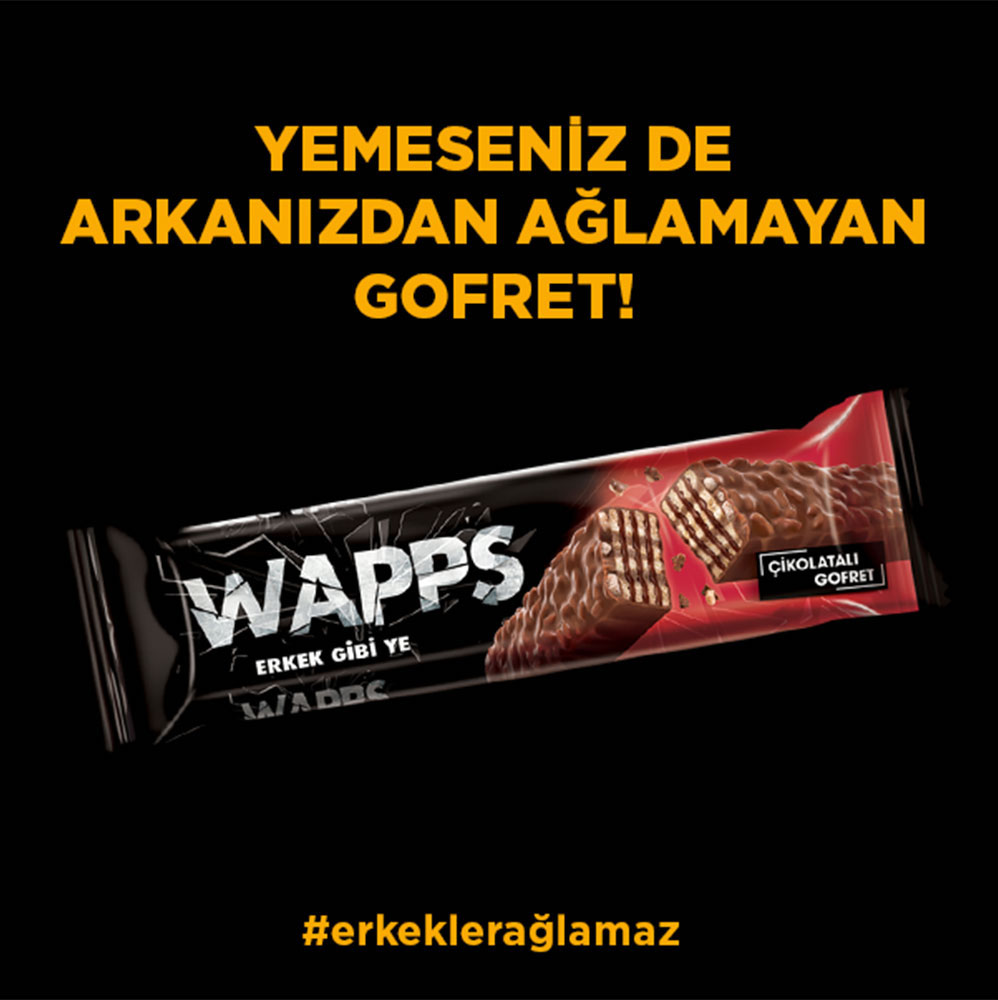 -Wafer Which Doesn't Cry Behind You 
If You Don't Eat It
-#MenDon'tCry
-Wapps
-Our breasts? Our Buttocks?
-#Which Part Of My Body Do You Like Most?
-KFC
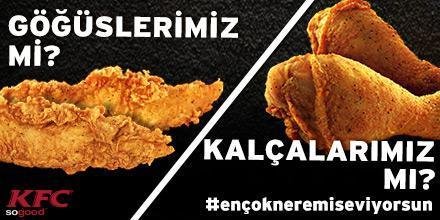 -When scamps in home (kids) start to move, we are with you.
-Beko
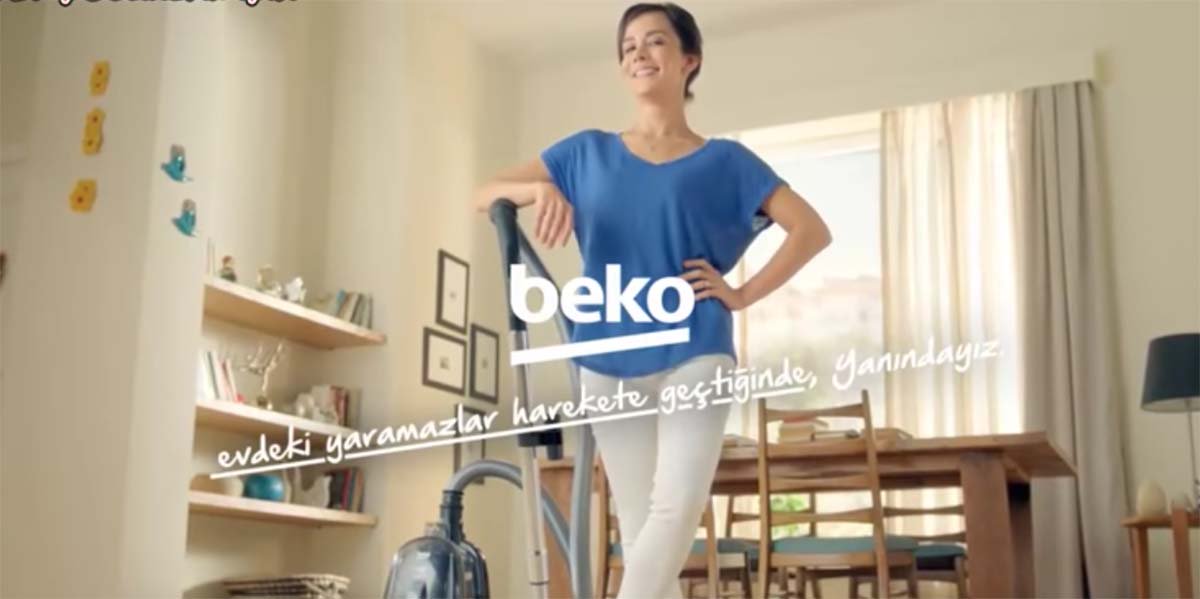 -Don't Be Afraid, You Will Enjoy It Too...
-Hasbro
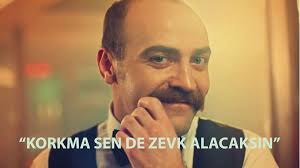 -New Taste Of Being Woman
-Pınar Fruit Juices
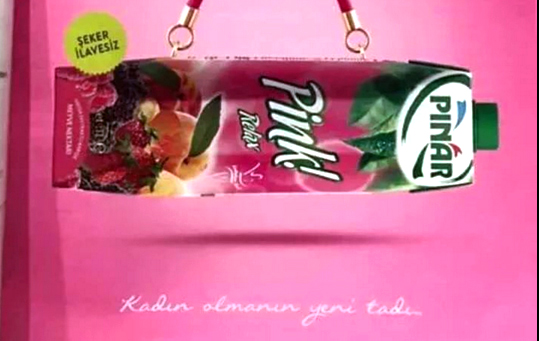 -You Can't Be Happy This Much, If You Explain Offside To Your Girlfriend.
-Renault
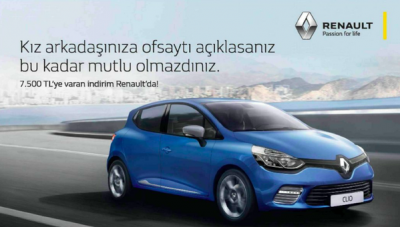 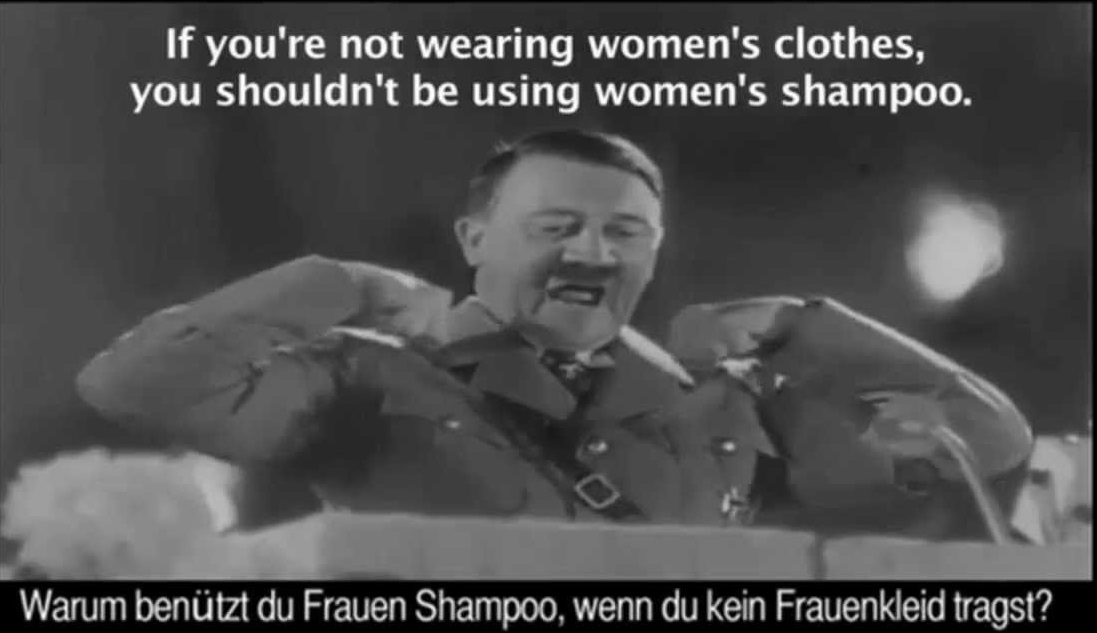 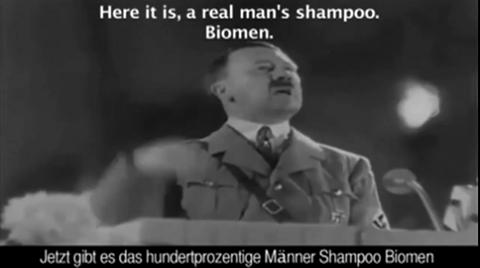